Early engagement with  formulas for regions with curvilinear boundaries
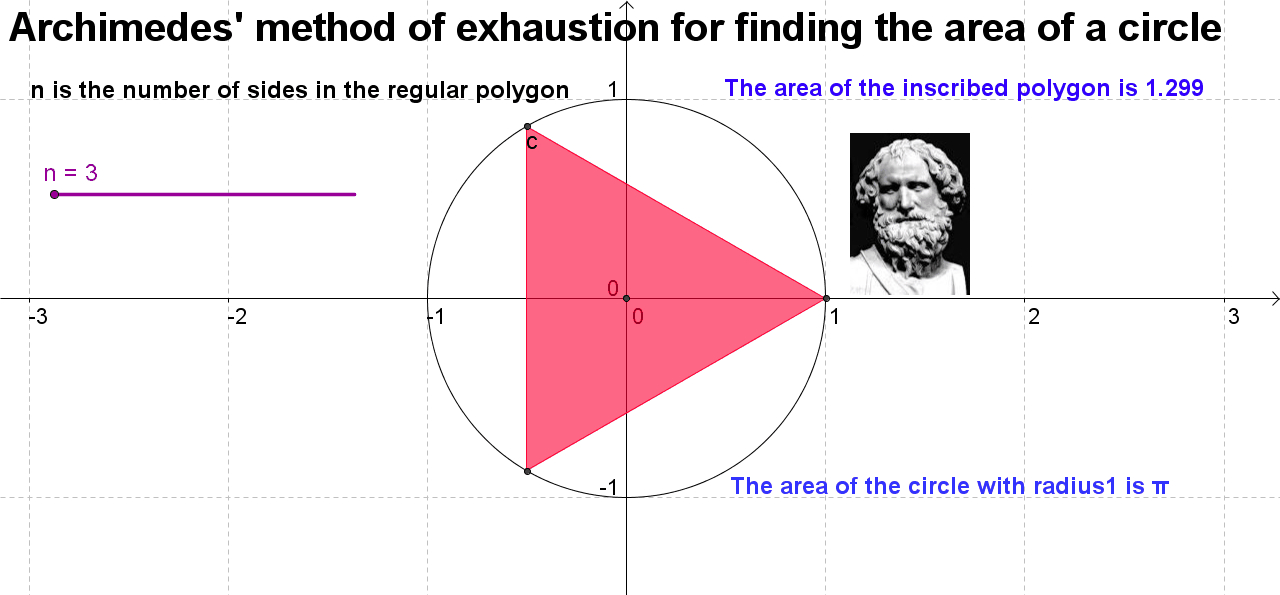